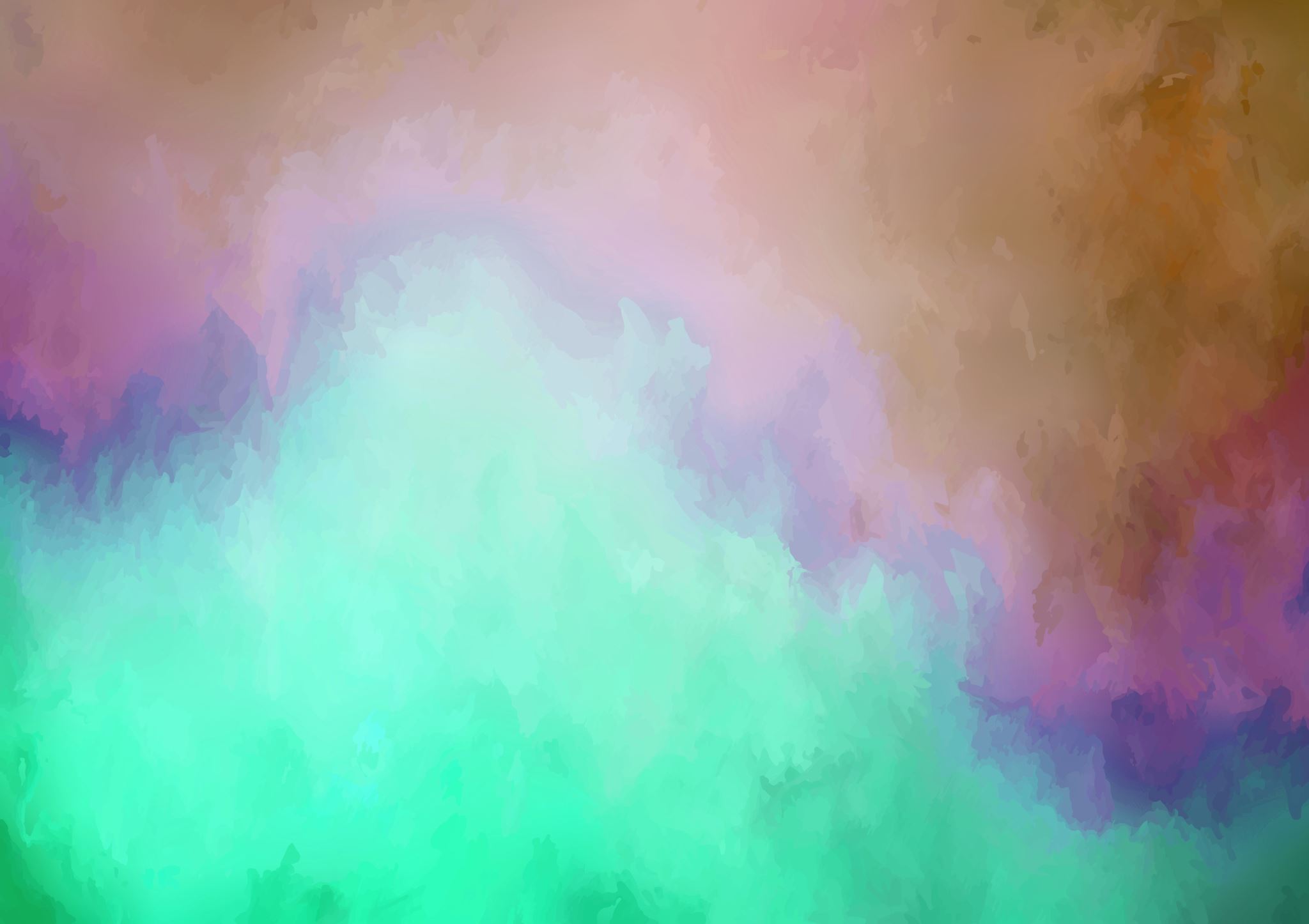 Reflecting and being a reflective practitioner – one and the same ?
14th December 2021
Responsible Individual CPD programme
Reflecting----
…. Embedded as day to day  practice?
[Speaker Notes: your record should reflect this cycle
example on flipchart]
analysis, analysis, analysis…
what do we know?
what do we think?
what should we do?




(then make sure it happens!)
what do we know
summarise risks
avoid assumptions
link to plans (e.g. positive behaviour management, risk assessments, care plans)
link to policies (e.g. CSE, lifting & handling, child protection) and law
what is missing?
[Speaker Notes: use trigger scenarios]
what do we think
hypothesising
use of tools 
compare evidence to thresholds
use of root cause analysis
use of external sources
principles leading into reflection-
We need to distinguish…

what has brought things about in the past
what keeps things going in the present
what is likely to happen in the future
7
[Speaker Notes: *Adapted from The Family Assessment, : Assessment of Family Competencies, Strengths,  and  Difficulties, Bentovim and Bingley Miller 2011]
BUT…..
Is this wholly reflective practice?
Reflective practice is an embedded practitioner response which is refined in its’ application for Managers and Leaders.
In terms of leadership it is a key quality which informs operational and strategic decision making
It is a skill which can be used in all areas of life 
As we go through this next section- challenge yourself – is this you, your manager , your service? Are there areas you need to explore and develop ? Do you need to refine your support processes/ suopervision processes in the home , with the RM?
Principles of reflective practice
-Reflective practice enables us to learn from what happened to develop and improve our future practice. Reflective practice enables us to achieve a better awareness of ourselves, our knowledge and understanding, our skills and competencies, and professional practice in general
- Reflective practice is defined as 'the capacity to reflect on action, so as to engage in a process of continuous learning'.
Reflection…..
Think about ... definitions
Take a few minutes to think about what reflective practice means to you. There is no right or wrong answer to this question and your answer will depend on many factors and your own background. Keep this definition in mind as we carry on the discussions…..
Questions to ask of yourself or staff……
Can be aligned with:
Personal reflection
Self-review
Self-awareness
Self-criticism or self-critique
Self-appraisal
Self-assessment
Can be aligned with:
Intra-personal awareness
Personal cognisance- knowledge or awareness
Reflective dialogue
Critical evaluation
Self-analysis of our thoughts, feelings, actions, performance, etc.
What does it encompass - a personal profile
A process:
Reflection
Understanding
Action

During this process be mindful of the requirements to:
Reflect at the right time - Reflect at appropriate times in relation to any experiences which are stressful or intense (intense experiences need a cooling-off period before 'cold' reflection is possible). 

Balance subjective and objective reflection - Be aware of the difference between your subjective reflection and your objective reflection - both are useful and relevant, but you must understand what is subjective and what is objective, and you must strive to balance each in arriving at the most helpful and clear overall understanding.
A process continued:
Understand how and why you think in the way you do - generally and about specific things - this is 'metacognition' - ("Awareness and understanding of one's own thought processes.")

Consider your personal role and responsibilities - examine your strengths, skills and development needs (for example assess your multiple intelligences to understand your different skills and abilities - and perhaps find new ones)
Seek external clarifications - Refer to external references, advice, information, clarifications, facts, figures, etc., especially where you believe that your thinking is not factual enough, or you are not fully informed about situations.

The place where you reflect can also be significant.
Q&A
Let’s discuss and see how it applies , how comfortable you feel, transferable principles ……..
17